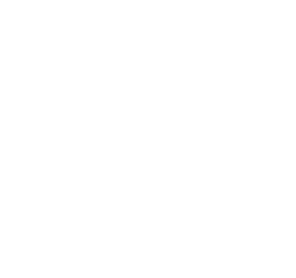 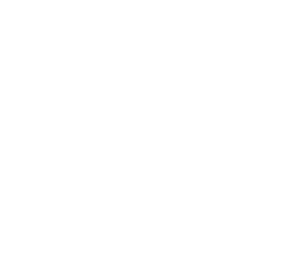 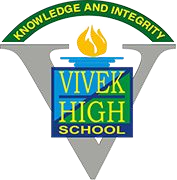 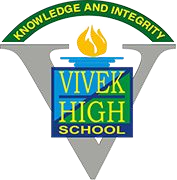 THE VIVEK HIGH SCHOOL  AWARD
CEREMONY 2024-25
SCHOLAR BADGE AWARDEES
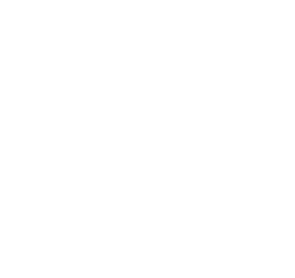 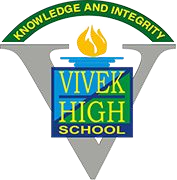 CLASS 4
Mehraj Veer Singh
Rihaan Sood
Kanan Goyal
Nishtha Gupta
Avanya Kant
Mahreen Kohri
Adiliya Singh
Hargun Kaur Saini 
Harshat Grewal
 Ruhaan Nandwani 
Suhavi Kaur Gill
Humyra Kaur
Kaira Kumar
Kavya Bansal 
Jasnidh Singh Gulati
Kyna Tandon
Anhadveer Singh Arora
Pahulpreet Kaur
Nirvaan Goel
Ayaan Jindal
Aaradhya Makker
Siddharth Aggarwal
Angad Singh
Rhea Gupta
Uday Kansal
Shanaya Banwait
Aahaan Mehta
Kaashvi Chawla
Vir Pratap Singh Dhanoa
Eshaan Garg
Himansh Capoor
Deep Kamal Sodhi
Amyra Aneta 
Anhad Kaur
 Prabhgun Preet Kaur 
Kavish Malhotra 
Kanav Gupta
Rayhaan Singh Garewal
Aryaveer Jain
Aneekraj Kaur Dhillon 
Gurmehreen Chahal
Sirat Malhotra
Aadhiya M. A.
Aadhvik Rattan
Krya Ranike
Saesha Garg
Siddharth Dhawan
SCHOLAR BADGE AWARDEES
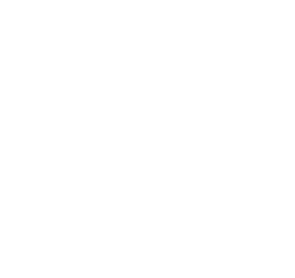 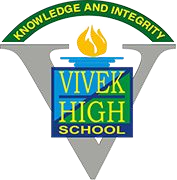 CLASS 5
Ananya Sharma
Sonakshi Sajwan
Vanshika Tandon
Zorawar Singh Hundal
Arshia Kukreja
Aayansh Jund
Pravedita Jaisn
Tia Malhotra
Tuvya Goswami
Iraj Sehgal
Inayat Dogra
Reyansh Kapoor
Yuvraj Kakria
Suvir Mohan
Waris Singh Brar
Harasees Kaur
Shaina Goel
Seerat
Kushal Goyal
Rehaan
Myra Malhotra
Samreen Kaur Kang
Mehtab Singh Chahal
Parikansh Gupta
Samar Sartaj Cheema
Adaanyaa
Siddharth Raj
Zara Khara
Aliya Aggarwal
Amaira Mahajan
Saiyogita Kuthiala Ronav Bansal
Avikam Sood
Agastya Bansal
Sabar Dhillon
Zoya Anand
Shanaya
Veer Samrat
Samrina Sarao
Ekkansh Pahwa
Myra Jain
Advika Jain
Avirat Baboria
Tej Pratap Singh
Suhavi Kaur Gujral
Nazm Sandhu
Reneisha Arora Barapatre
Jaiveer Singh Bhasin
Jagrit Sharma
Kiara Khemani
Ganimat Dhaliwal
SCHOLAR BADGE AWARDEES
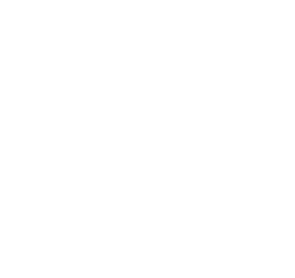 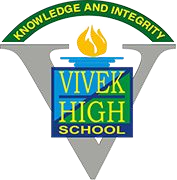 CLASS 6
Anahita Grewal
Bhavyakshi Sood
Manan Chhabra
Krishiv Gupta
Dhruv Sapra
Rishaan Rakesh Rana
Pranshi Bothra
Kushangr Malhotra
Damya Gupta
Tarini Mirdha 
Rabiya Kaur Aulkah 
Serena Bains
Vedant Singla
Jasraj Singh Saini
Suvira Dhawan
Shashank Seshan
Zorawar Singh Grewal
Lakith Mittal
Ambhrini Bhatnagar
Mahira Verma
Harshaan Singh Anand
Vaishnavi Donthini
Tatva Aggarwal
Seerat Kaur Randhawa
Viraaj Singh Anand
Zaina Khara
Nadia Rikhy
Namya Bhardwaj
Samrat Singh Randhawa
Prabhnoor Kaur
Arnav Gosain 
Haransh Singh
Gurfateh Singh Sidhu
Zayaan Arvind Nair
Advit Jain 
Agamjot Kaur
Rehan Verma
Aarav Bhutani
Eshrat Kaur Sekhon
Ayaan Garg
Ananya Khurana
Shaarav Kakkar
Kavya Walia
SCHOLAR BADGE AWARDEES
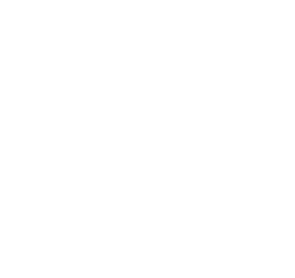 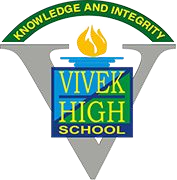 CLASS 7
Naaz Mujral 
Taisha Jain
Suhaya Sidhu
Sifat Wadhwa
Ayaan Bansal
Harbakhshish Sachdeva
Fateh Bishnoi 
Sadaaqat inder Dhaliwal 
Krishang Goyal
Saisha
Agastya Uttam
Shaaktak Kapoor 
Rabaani Kaur Sobti
Aarush Walia
Arsheen Kaur Narang
Karan Singh Birdi 
Shehaan Jain
Nayah Mittal
Kriday Kukreja
Pranusha
Aashna Garg
Sara Sharma 
Nihaal Raj Singh 
Ruhani Mahajan
Kovid Aggarwal
Yahvi Bansal
Tashvi Goswami 
Navya Garg
Prithish Gupta 
Vivaan Ahuja 
Aditveer Singh 
Siddharth Mittal
Jaiveer Dhaliwal
SCHOLAR BADGE AWARDEES
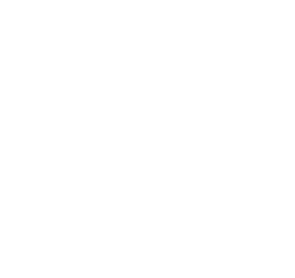 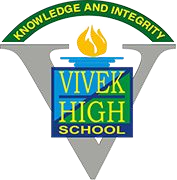 CLASS 8
Srishti 
Kabir Mehta
Vivreet Kaur
Sharanya 
Bhavik Mittal 
Aarna Gulati 
Manmeet Kaur
Sahej Bhatia
Ragnya Thakur 
Kartik Sood
Paakhi Chawla 
Saanvi Chhabra
Ananya Singla
Antriksh Sharma
Ananya Noorie Bafna
Nilesh Singla
Ryna Kaushik
Saher Yadav
Gurmehar Singh Sidhu
Adiraj Singh
Shaurya Bansal
Raihat Kaur Brar
Nakshatra Garg
Arnav Kapoor
SCHOLAR BADGE AWARDEES
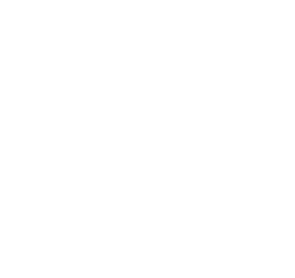 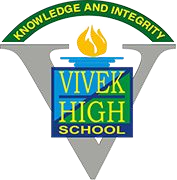 CLASS 9
Aashita Sadana
Riyanshi
Khush Balasaria
Renaz Gulati
Tisya Juneja
Vedansh Rajput
Khyaati Sharma
Ishaani Uppal
Amaria Bansal
Pranay Pandey
Hamreet Kaur 
Pahul Kaur
Rashi Walia
Advika Kishore
Ada Sawhney 
Samarveer
Akansh Garg
Preetish Arora 
Maurvi Thakur
Jasmeh Singh 
Kalyani Thakur
Arnav Sharma 
Insiya Garg 
Aadya Girdhar
Naitik Garg
Kashvi Parmar
Yashnoor Singh
SCHOLAR BADGE AWARDEES
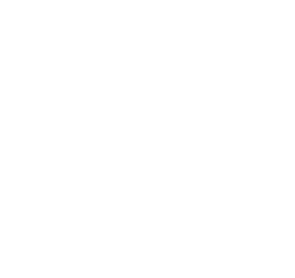 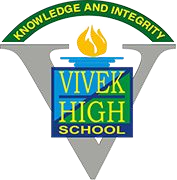 CLASS 9IG
Aarav Sawhney
Vidur Suri
Aishaali Singh Thukral
Jai Singh Mann
Precious Bansal
Ayesha Sachin Bindal
Aaryan Gupta
Udaiivir Singh Aulakh 
Ansh Gupta 
Nakul Gupta 
Shivank Kakkar
SCHOLAR BADGE AWARDEES
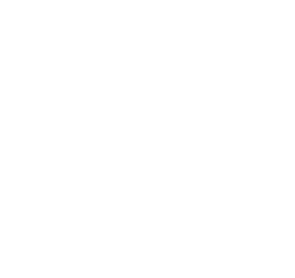 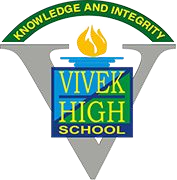 CLASS 11
Ajuni Kaur Khatri
Mehakpreet Kaur
Shaurya Sethi
Manya Gupta 
Anvi Gupta 
Amulyaa Yerram
Phalgun Hansrao
Ritvik Singh Mehra
PERFECT ATTENDANCE AWARDEES
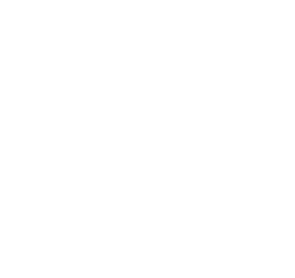 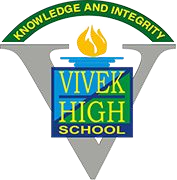 Pragya Modgil 
Surveen Kaur 
Prabhgum Preet Ayaan Jindal 
Pravedita Jain 
Inayat Dogra 
Zara Khara 
Lakhith Mittal 
Amira Shrivastava
Ananya KhuranaVivreet Kaur 
Manmeet Kaur
Ragnya Thakur 
Jasmeh Singh 
Gauransh Singh 
Jiya Ghumman 
Arshaan Singh 
Hiya Gupta
MERIT SCHOLARS
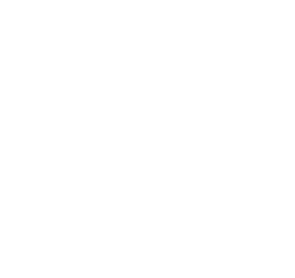 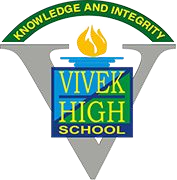 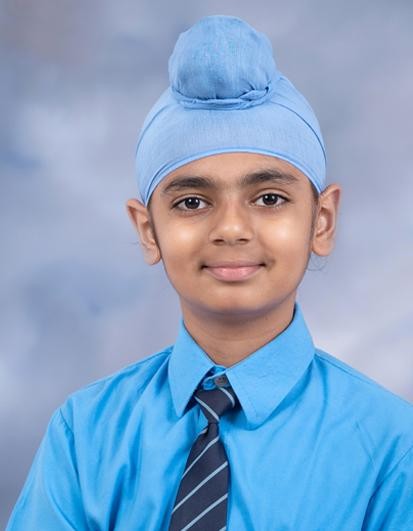 Eshaan Garg
MERIT SCHOLARS
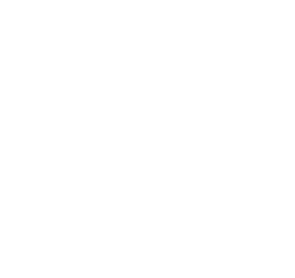 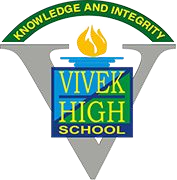 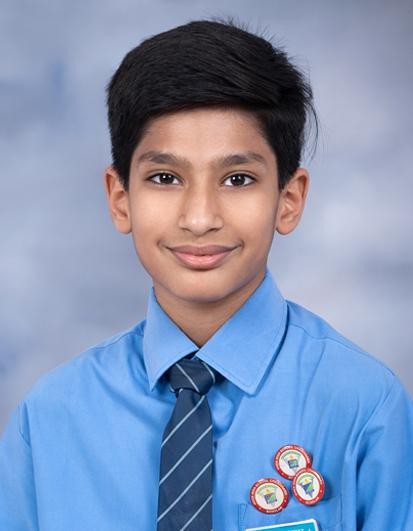 Samreen Kang
MERIT SCHOLARS
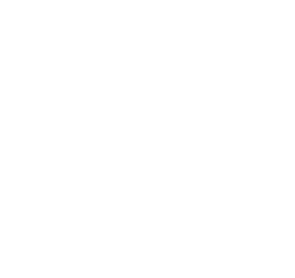 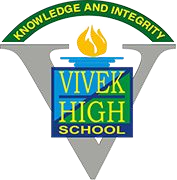 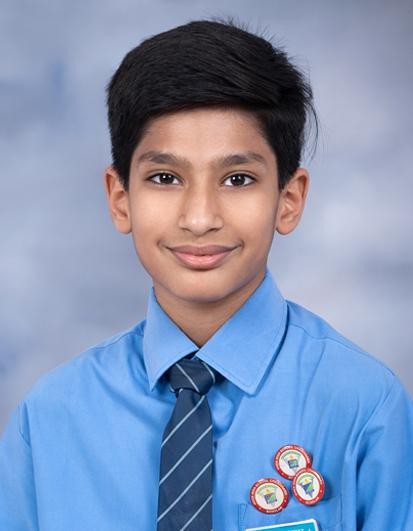 Advika Jain
MERIT SCHOLARS
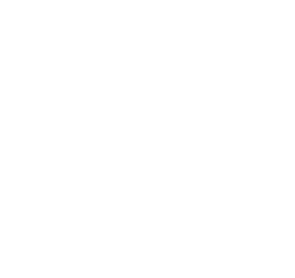 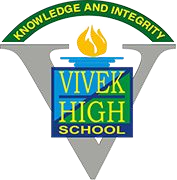 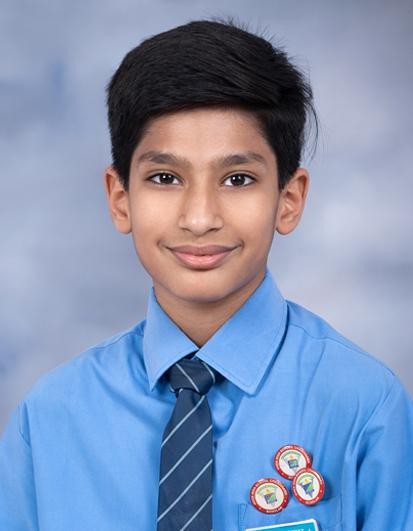 Vedant Singla
MERIT SCHOLARS
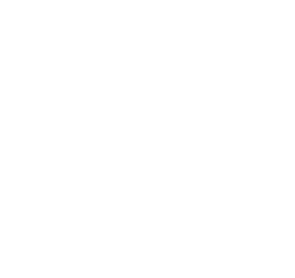 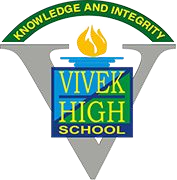 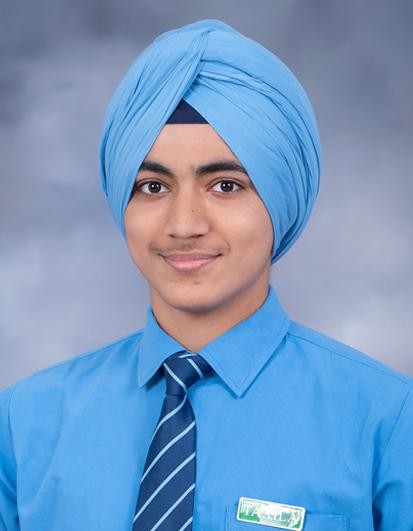 Kovid Aggarwal
MERIT SCHOLARS
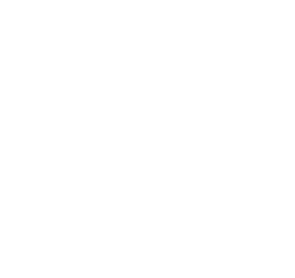 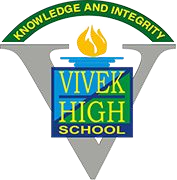 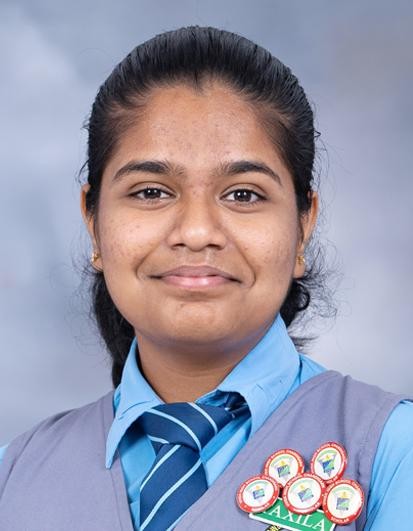 Shaurya Bansal
MERIT SCHOLARS
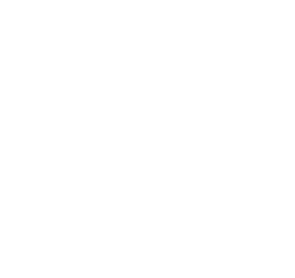 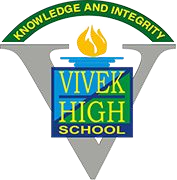 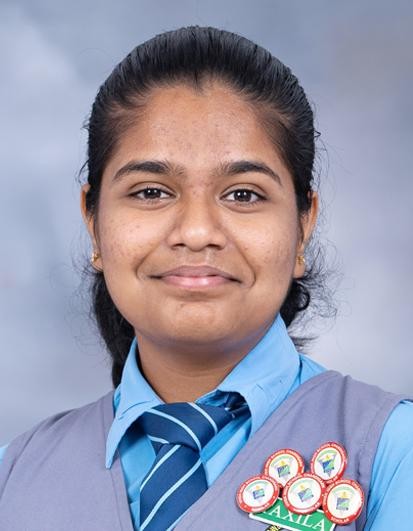 Shivank Kakkar
MERIT SCHOLARS
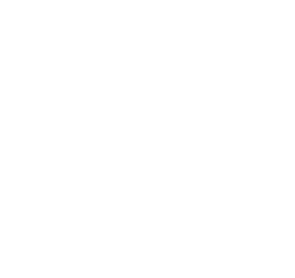 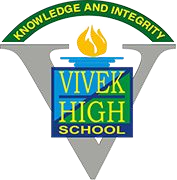 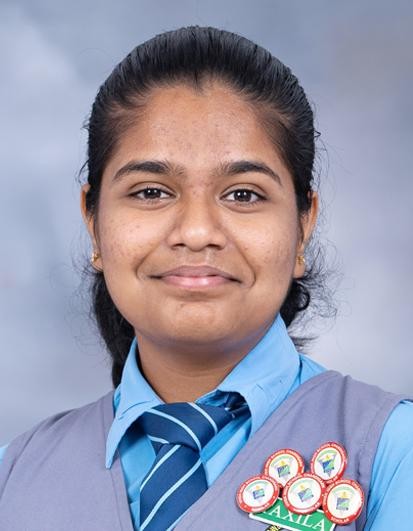 Kashvi Parmar
MERIT SCHOLARS
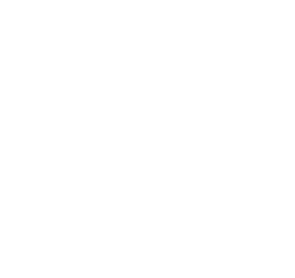 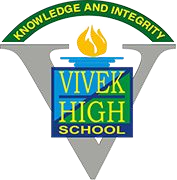 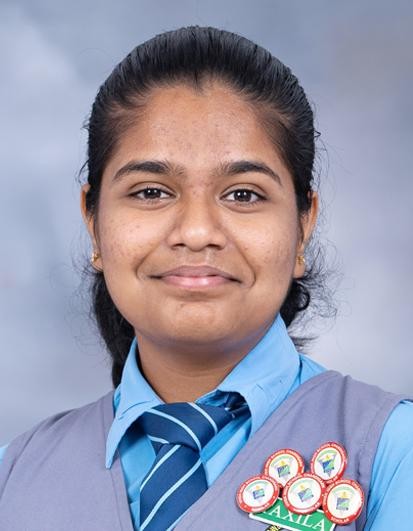 Mehakpreet Kaur
THE OUTSTANDING PROGRESS AWARD
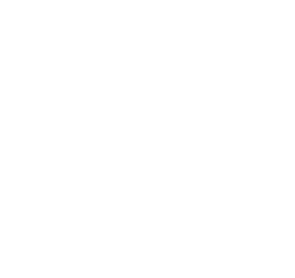 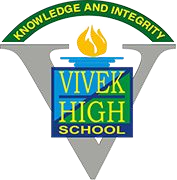 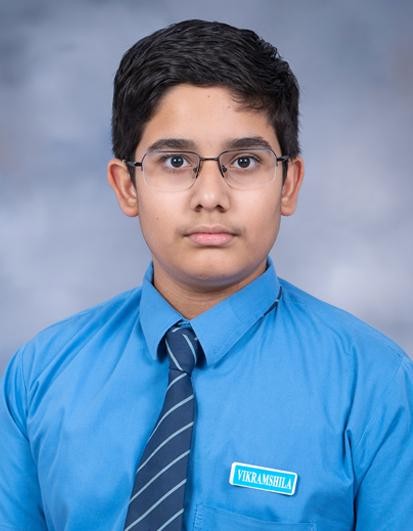 Arbabjit Singh Gill
Class 7-D
HOUSE AWARDS
NL VK TX GN
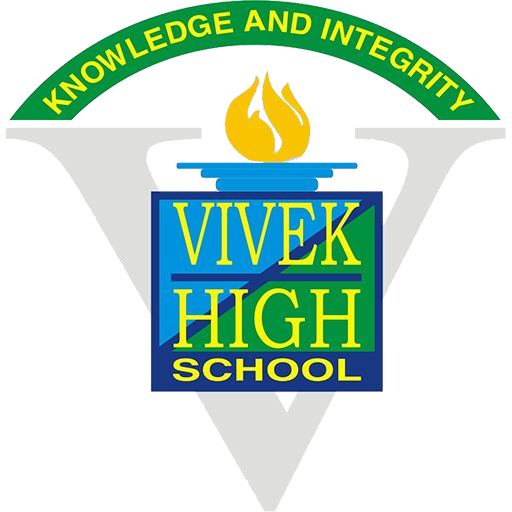 NL VK TX GN